Litter Management Plan 2020-2022January to June 2021
Area Committee Meetings
September 2021
Litter Management Plan 2020-2022
Objectives in the Plan to prevent and control litter through:
Litter and Waste Enforcement and Regulation
Management of the Public Realm
Communication, awareness and education
1360 Litter cases closed
3548 tonnes of litter and dumping removed by Public Realm crews
271 Fines issued
64 Cases scheduled for hearing in District Court
Surveys under the National Litter Pollution Monitoring System underway in South Dublin
Litter & Waste Enforcement
191 Inspections related to enforcement of Household and Commercial Waste Byelaws, backyard burning and hoarding of waste
54 Inspections related to enforcement of Producer responsibility legislation
117 operations carried out to combat illegal household waste/junk collections
Litter & Waste Enforcement
256 tonnes collected from street bins
3548 tonnes of litter & illegal dumping
5108 tonnes from road sweeping / gullies

Servicing and Maintenance of Brink Banks
Audio devices in place at eight brink bank locations
134 graffiti incidents investigated
Public Realm
Dublin Canvas underway – 21 locations
National Gum Litter Task force launched by the Mayor in June
94 groups signed up for National Spring Clean in April
70 new groups signed up for clean-ups.
1090 clean up events
Communication and Awareness
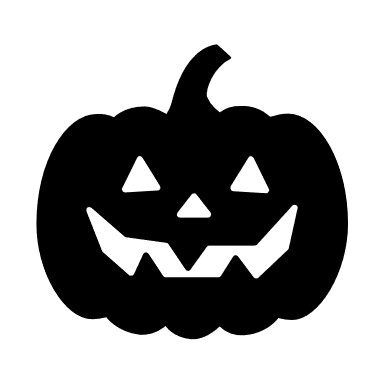 Halloween 2021
Mattress Amnesty during October 
Bulky Waste for Re-Use Collection last week of October
Removal of stockpiles prior to Halloween
Campaign by Communications & Awareness
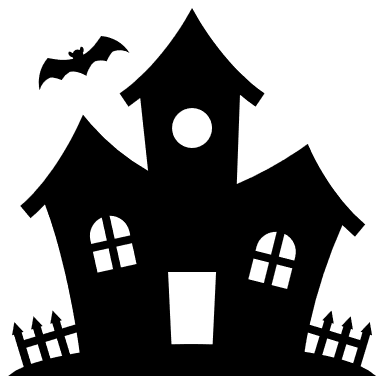 Thank you